МАДОУ детский сад № 14
Презентация 
Пальчиковая гимнастика  как  здоровьесберегающая технология (старшая группа).
Подготовила воспитатель:
 Воробьева Н.В..
2021 г.
Здоровье – это дар, который нужно сохранять
и приумножать, начиная с самого раннего возраста.
Применение здоровьесберегающих технологий в работе воспитателя – способствует более интересному, разнообразному и эффективному проведению занятий и режимных моментов в детском саду, являясь  важным фактором сохранения здоровья и своевременного, гармоничного развития ребенка.
Цель здоровьесберегающих образовательных технологий

 – обеспечить дошкольнику возможность сохранения здоровья, сформировать у него необходимые знания, умения и навыки по здоровому образу жизни, научить ис­пользовать полученные знания в повседневной жизни.
Задачи здоровьесберегающих 
технологий
создание адекватных условий для развития, обучения, оздоровления детей;
сохранение здоровья детей и повышение двигательной активности и умственной работоспособности ;
создание положительного эмоционального настроя и снятие психоэмоционального напряжения.
Формы организации здоровьесберегающей работы в     
                                  старшем  дошкольном возрасте.

Утренняя гимнастика(традиционная, дыхательная, звуковая)
Культурно-гигиенические навыки;
Физкультурные занятия;
Двигательно-оздоровительные физкультминутки;
Пальчиковая гимнастика;
Дыхательные упражнения;
Подвижные игры;
Малоподвижные игры;
Физкультурные прогулки;
Гимнастика пробуждения после дневного сна;
Физкультурные досуги и развлечения;
Пальчиковая Гимнастика
 -это развитие мелкой моторики(координация движений в сочетании с речью).
-это инсценировка стихов или каких-либо историй при помощи пальцев.
Пальчиковые игры –это упражнения пальчиковой гимнастики.
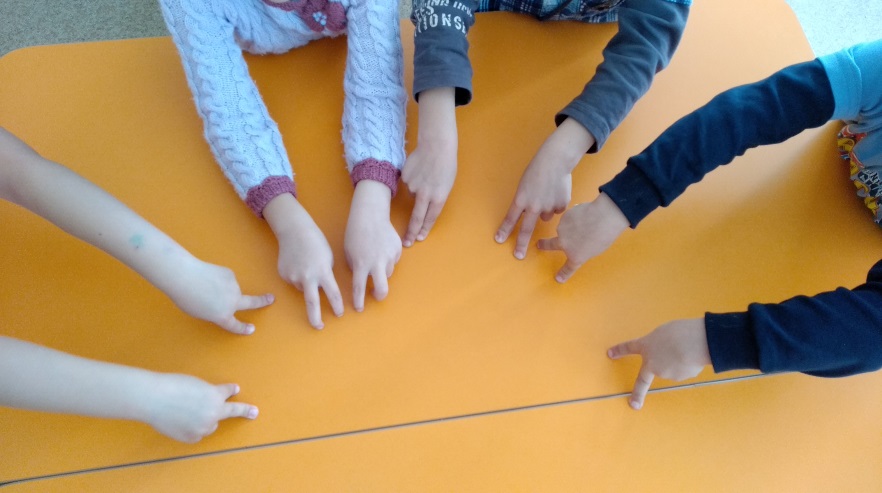 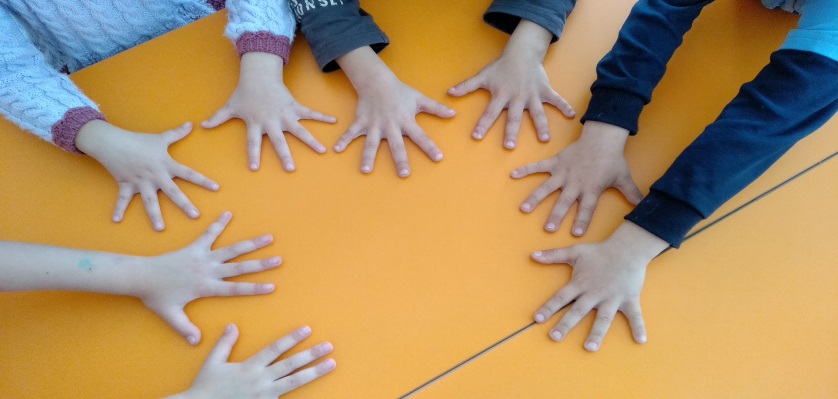 Значение пальчиковой гимнастики

Выполнение упражнений и  ритмичных движений пальцами  приводит к возбуждению в речевых центрах головного мозга, что , в конечном  итоге стимулирует развитие речи.
Игры с пальчиками создают благоприятный эмоциональный фон.
Ребенок учится концентрировать своё внимание и правильно его распределять.
Выполнение пальчиковой гимнастики способствует развитию памяти ребенка.
Развивается воображение и фантазия.
Регулярное выполнение упражнений укрепляют мышцы кистей и пальцев повышает подвижность и гибкость.
Чем больше умеет рука, тем умнее ее обладатель.
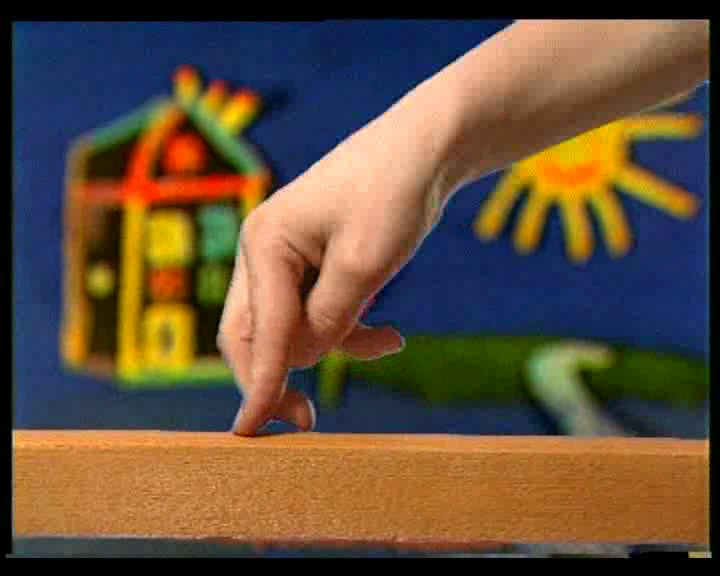 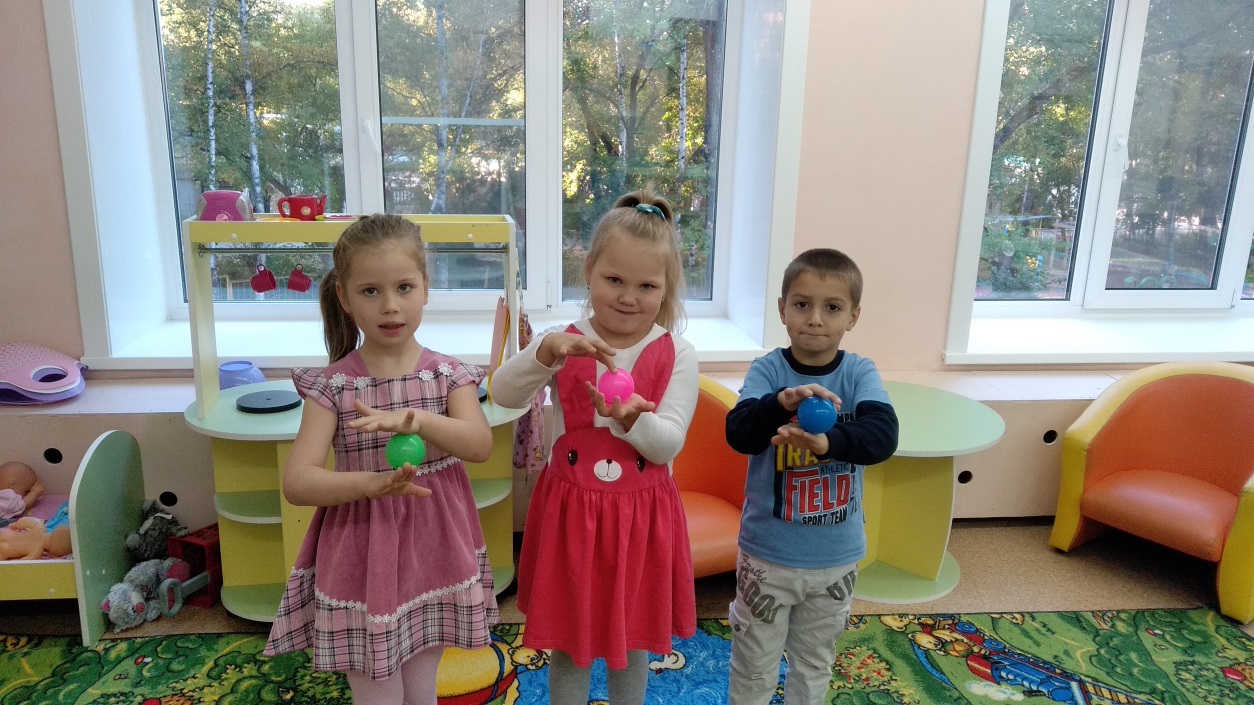 Игровые упражнения пальчиковой гимнастики бывают:
-Традиционные
   -Нетрадиционные
       -Су-джок  терапия, аппликация, лепка, оригами,   
         складывание узора из мозаики, перебирание 
         крупы, палочек, пуговиц, бусинок, вырезание   
         ножницами по контуру, рисование пальчиками и другое.
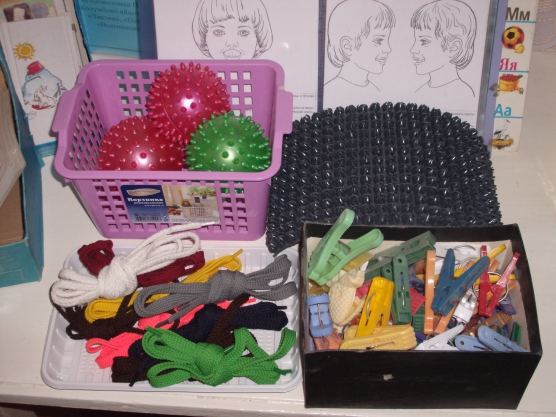 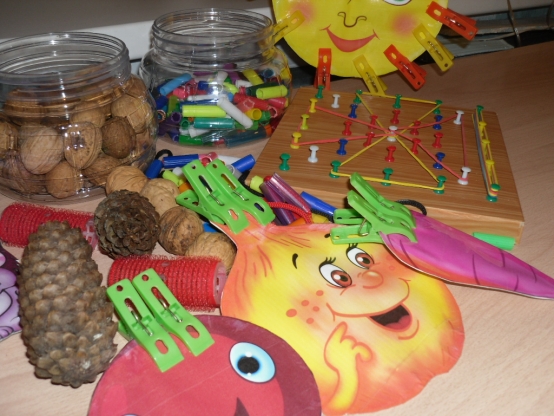 Традиционная пальчиковая гимнастика

Развивает подражательную способность, достаточно проста и не требует тонких дифференцированных движений.
Учит напрягать и расслаблять мышцы.
Развивает умение сохранять положение пальцев некоторое время.
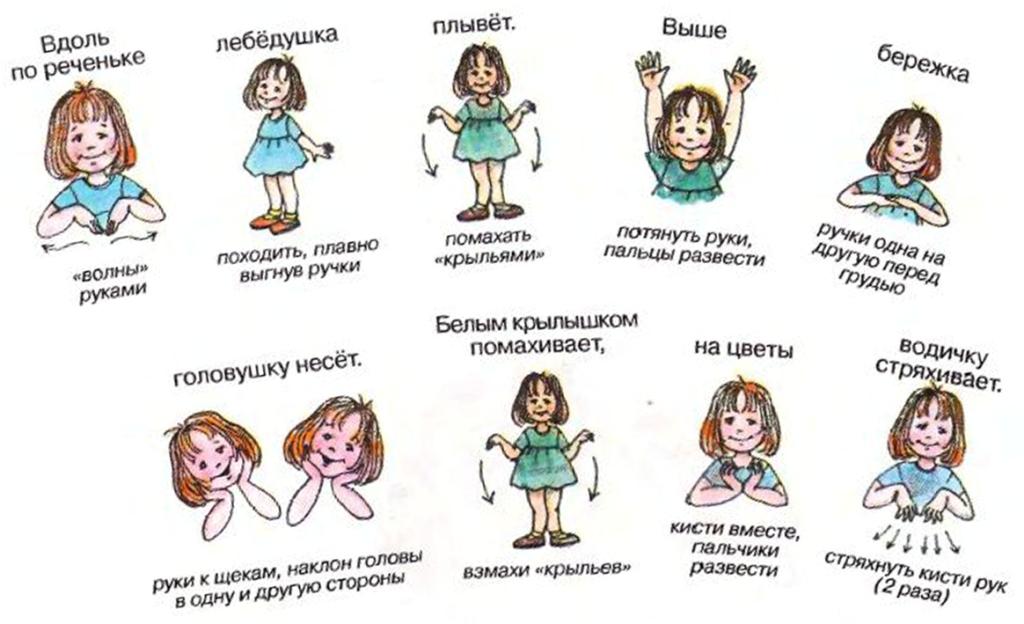 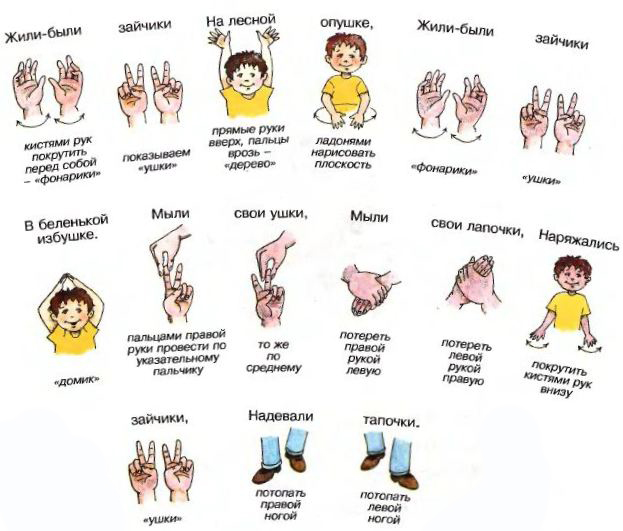 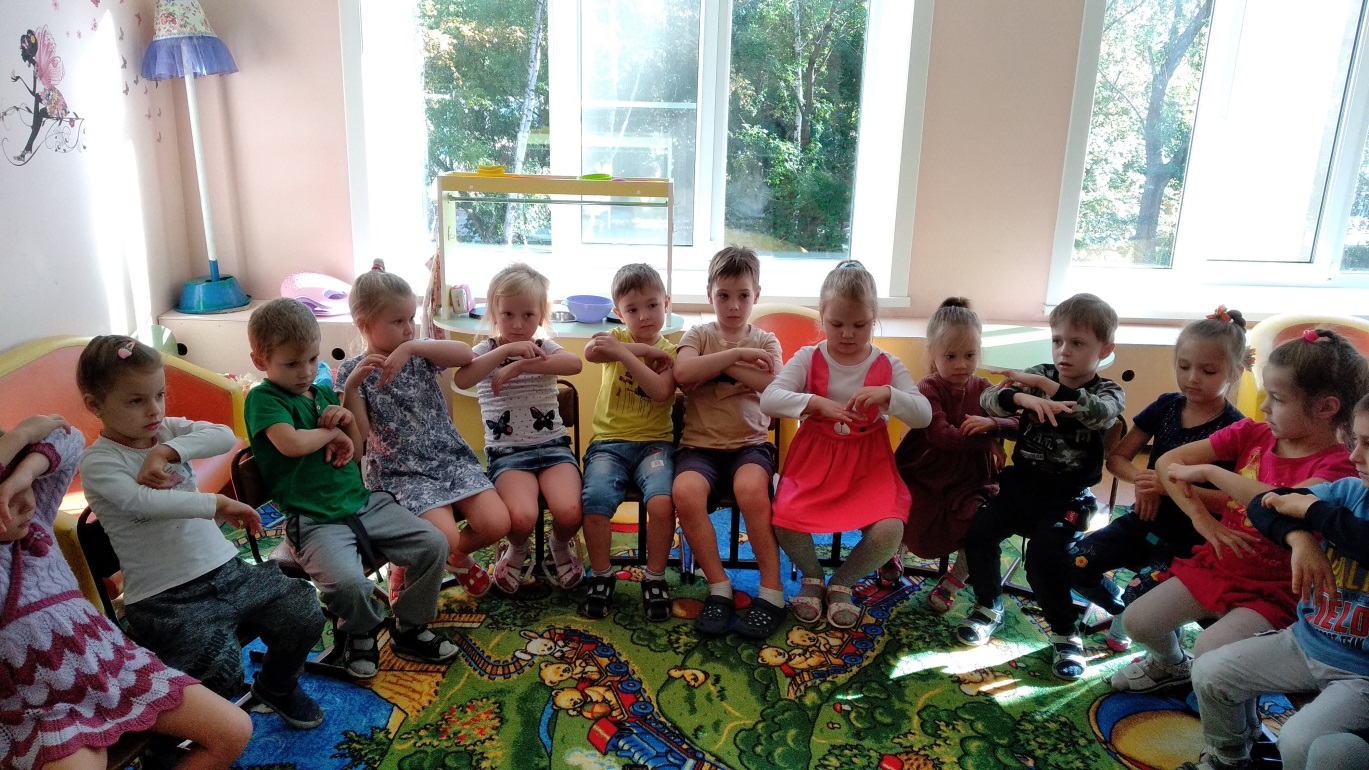 Как играть 
  в пальчиковые игры

Перед игрой мы с детьми обсуждаем её содержание, сразу при этом отрабатывая необходимые жесты, комбинации пальцев, движения. Перед началом упражнений дети разогревают ладони. Все упражнения выполняются в медленном темпе, от 3 до 5 раз, сначала правой рукой, затем левой. При повторных проведениях игры дети нередко начинают произносить текст частично . Постепенно текст разучивается наизусть, дети произносят его целиком, соотнося слова с движением. Очень чётко придерживаюсь следующего правила:  не ставить перед детьми несколько сложных задач сразу (к примеру: показывать движения и произносить текст). Так как объём внимания у детей ограничен, и невыполнимая задача может «отбить» интерес к игре. Никогда не принуждайте!
Виды игровых  упражнений пальчиковой гимнастики 
Игры-манипуляции.

"Ладушки –ладушки…","Сорока-белобока…"-указательным пальцем осуществляют круговые движения." Пальчик-мальчик, где ты был?...","Мы делили апельсин…"," Этот пальчик хочет спать…","1,2,3,4, кто живет В моей квартире?..."- ребенок поочередно загибает каждый пальчик, Эти упражнения он может выполнять самостоятельно или с помощью взрослого. Они развивают воображение: в каждом пальчике ребенок видит тот или иной образ.
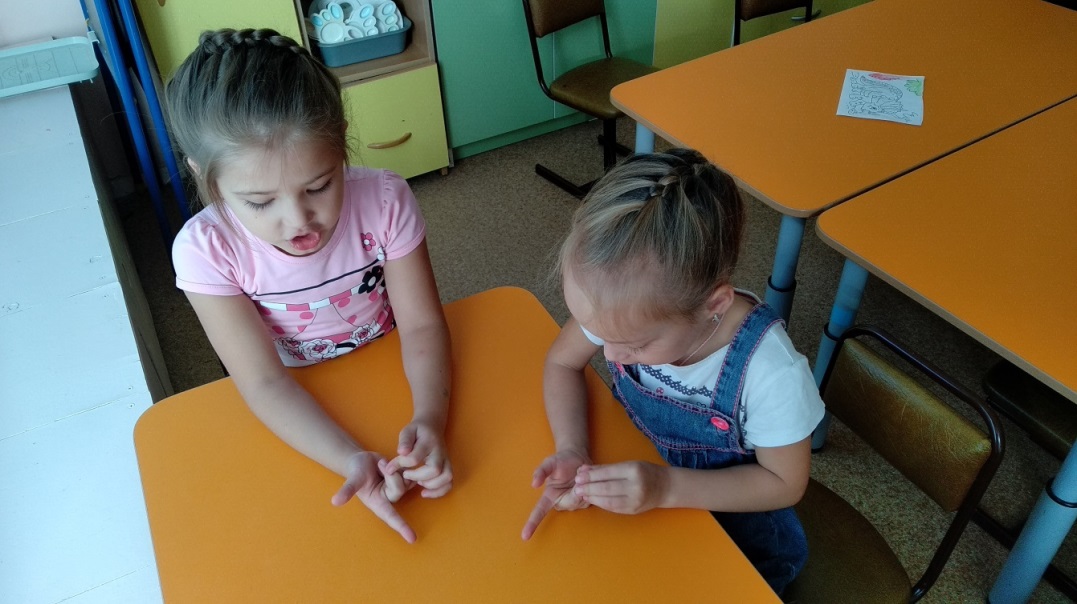 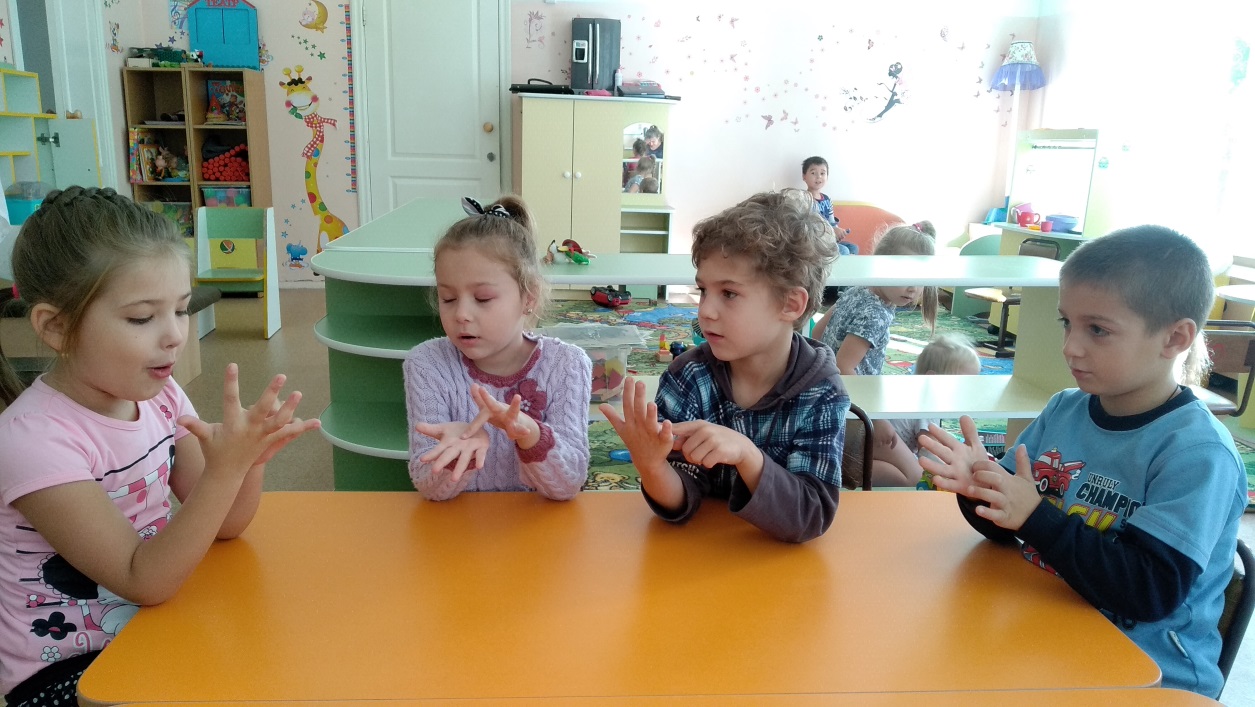 Сюжетные пальчиковые
"Пальчики здороваются"-Подушечки пальцев 
соприкасаются с большим пальцем(правой ,
левой, двух одновременно)
"Распускается цветок"- из сжатого кулака 
Поочередно "появляются" пальцы.
"Грабли"-ладони на себя, пальцы переплетаются 
между собой.
                              "Ёлка"-ладони от  себя, пальцы в "замок"(ладони 
                               под углом друг к другу).Пальцы выставляют 
                               вперед, локти к корпусу не прижимаются.
                              К этой группе относятся также  упражнения                        
                              которые позволяют детям  изображать 
                              предметы транспорта и мебели, диких и                             
                              домашних  животных, птиц, насекомых, деревьев.
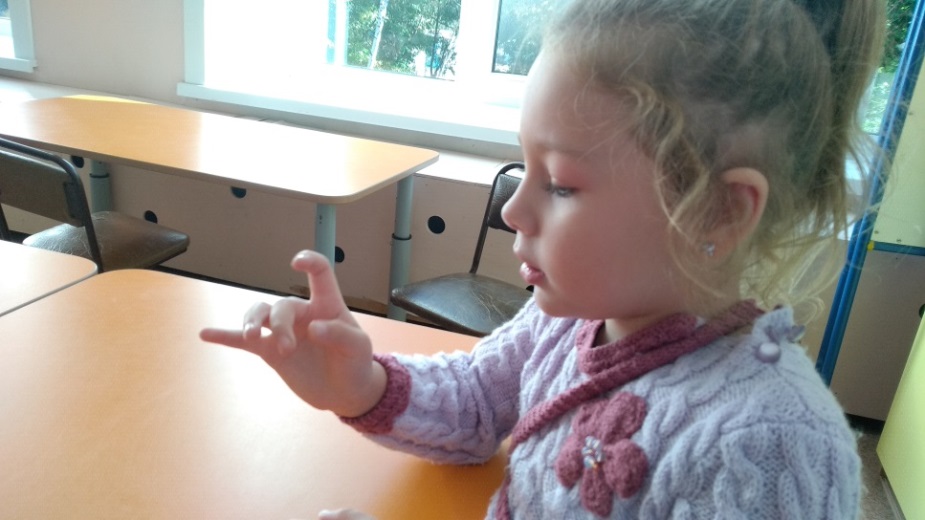 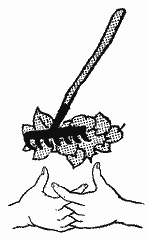 Пальчиковые упражнения в сочетании со звуковой гимнастикой.
Ребенок может поочередно соединять  пальцы каждой руки  друг с другом, или  выпрямлять по очереди каждый палец, или сжимать пальцы в кулак  и разжимать и в это время произносить звуки: б-п, д-т, к-г.
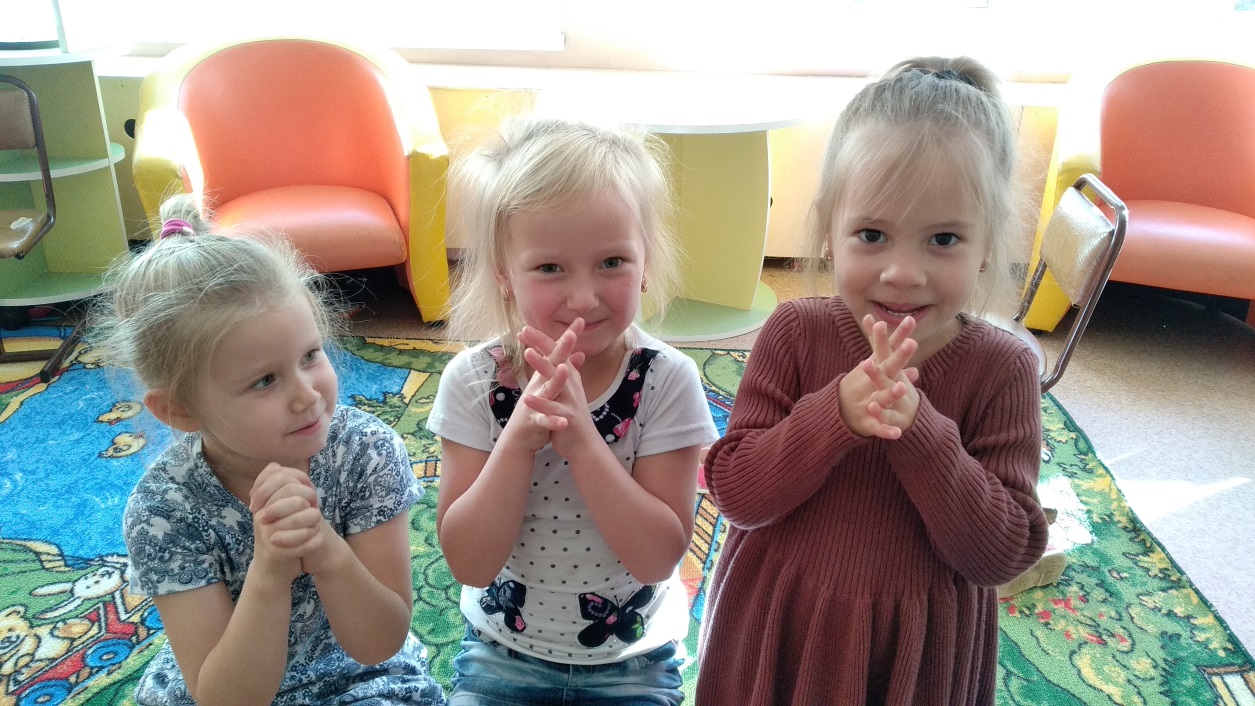 Театр в руке.
 Позволяет повысить общий тонус, развивает внимание и память, снимает психоэмоциональное напряжение.
 «Сказка» - детям предлагается разыграть сказку, в которой каждый палец – какой-либо персонаж. 
«Осьминожки» - правая рука, осторожно и по очереди передвигая свои щупальца-пальцы, путешествует по морскому дну. Навстречу движется осьминог – левая рука. Увидели друг друга, замерли, а потом стали обследовать морское дно вместе.
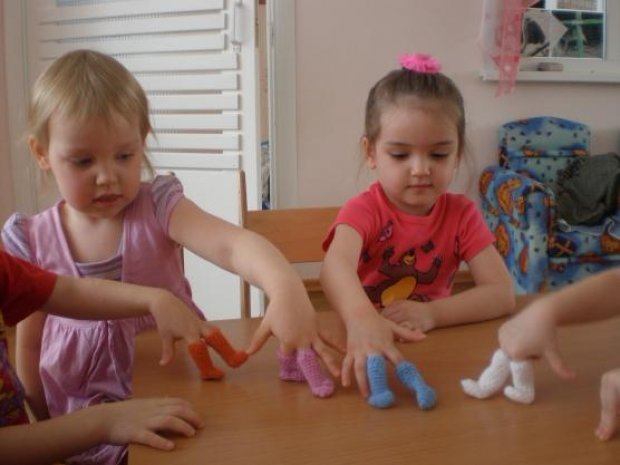 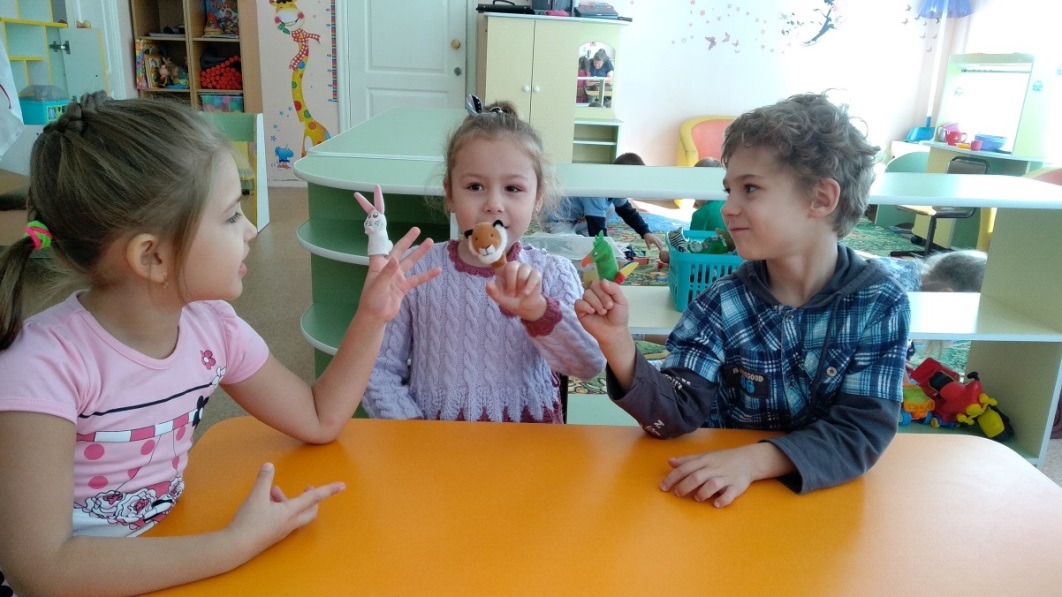 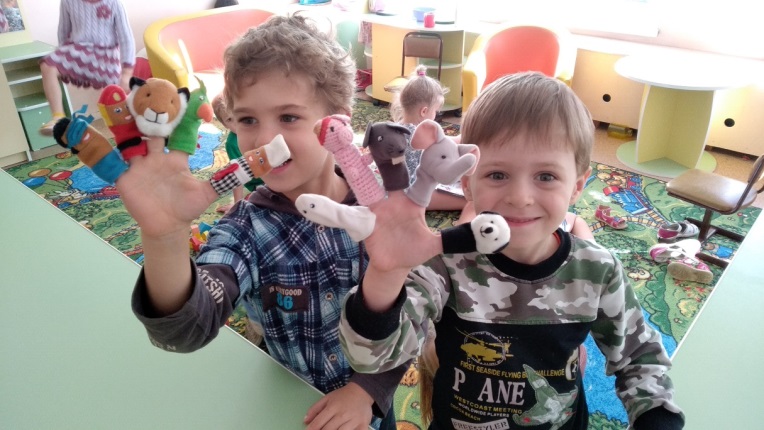 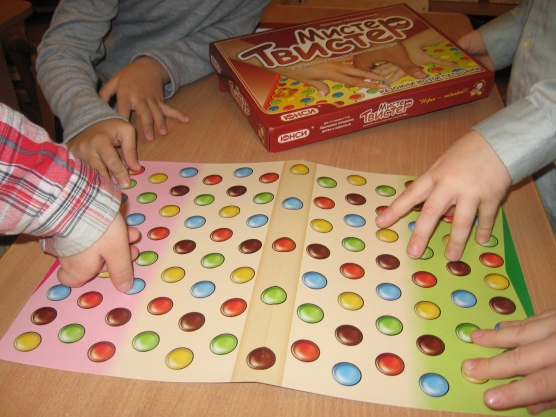 Пальчиковый "Твистер"

Задачи игры:
Развитие мелкой моторики;
Тренировка выносливости;
Способствование растяжке сухожилий;
Разработка суставов кистей рук;
Развитие коммуникативных навыков.
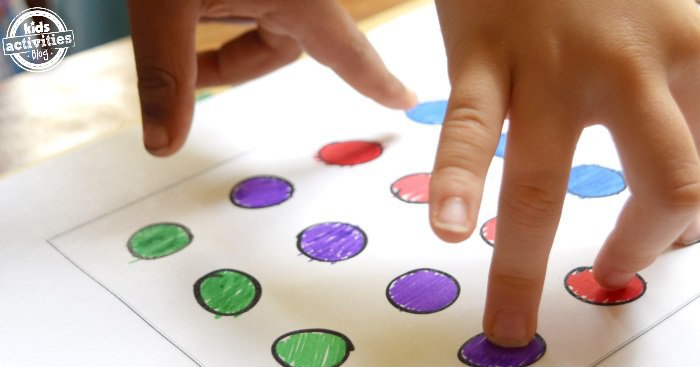 Пальчиковые игры и упражнения – уникальное средство для развития мелкой моторики и речи. Разучивание текстов с использованием «пальчиковой» гимнастики стимулирует развитие речи, пространственного, наглядно-действенного  мышления, внимания, слухового и зрительного восприятия, быстроту реакции и эмоциональную выразительность, способность сосредотачиваться, расширяют кругозор и словарный запас детей, создают положительное эмоциональное состояние, воспитывают уверенность в себе.

Применение в работе ДОУ здоровьесберегающих технологий, повышает результативность воспитательно-образовательного процесса, формирует у педагогов и родителей ценностные ориентации, направленные на сохранение и укрепление здоровья воспитанников.

Здоровье ребенка превыше всего,Богатство земли не заменит его.Здоровье не купишь, никто не продаст.Его берегите, как сердце, как глаз!!!
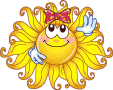 СПАСИБО 
ЗА ВНИМАНИЕ!